COMPETITION AND FAIR TRADING COMMISSION
CFTC
The Sixth Annual African Consumer Protection Dialogue Conference
LAW ENFORCEMENT TECHNIQUES AND CROSS BORDER COLLABORATION
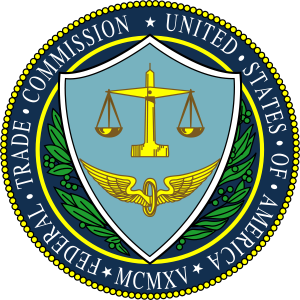 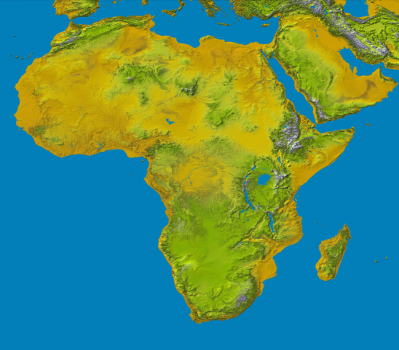 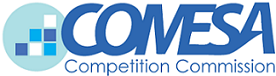 By  Willard Mwemba
Head, Mergers and Acquisitions
COMESA Competition Commission
Lilongwe, Malawi
8-10 September 2014
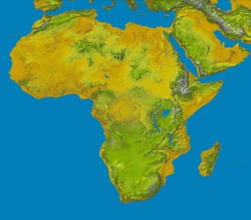 Why Collaboration?
Collaboration in law enforcement techniques is important for a number of reasons:

Jurisdictional problems- national law enforcement stops at national borders.
Absent or ineffective laws.
Different/inconsistent substantive rules and approaches.
Uncertainties and increase in cost of doing business.
Efficient use of resources
A national authority in a country where the consumer interest is harmed can call on their counterpart in the country where the trader is located and ask for action to stop the infringement. (An example of Zambian Competition Authority Collaborating with their South African counterparts on the Chlorine case).
2
Why Collaboration?
Enforcement authorities can also alert each other to malpractices they have spotted which may spread to other countries.
Increasingly, operators competing in the same sector are adopting similar marketing techniques, and the associated  breaches  are spreading widely from one country to another.
Potential gaps in regulatory and supervisory frameworks could be more readily identified and explored such as the increasing use of the internet where jurisdictional issues exist.
3
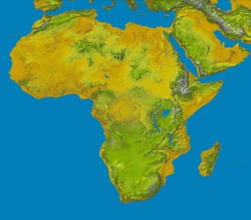 Types of Enforcement  Techniques and Collaboration
Regional Integration/Convergence to principled approach:
Negotiations in many regions some involving common competition & consumer protection rules as a long term objective eg  COMESA, CARICOM, EAC
Bilateral or Multilateral Agreements:
Formal agency to agency agreements.
Regional and national enforcement agencies agreements.
Cooperation and Coordination with other law enforcement agencies:
National courts.
Public Prosecutor.
Other domestic investigative agencies- Procurement agencies, Police etc.
4
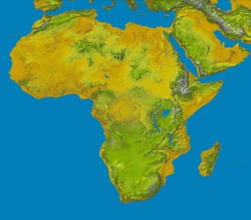 COMESA  Enforcement  Collaboration Framework
The COMESA regional competition policy and law as enshrined in the COMESA Competition Regulations of 2004  (the Regulations) is premised on, among other things:
The desirability of setting standards for procedures by which the regional competition agency can act as a forum for exchange of views, consultations and conciliation on matters related to anti-competitive practices affecting COMESA regional and international trade.
The consideration that closer cooperation between COMESA Member States in the form of notification, exchange of information, co-ordination of actions, consultation among Member States should be encouraged.
The recognition that Member States should cooperate at regional level in the implementation of their respective national legislation in order to eliminate the harmful effects of anti-competitive practices.
5
Law Enforcement Techniques
Consumer protection is not about protecting consumers from bad decisions but about enabling consumers to make informed decisions in a market place free of deception and abuse.
Financial education, financial literacy and consumer protection policies should form the foundation of any enforcement technique.
Consumer protection authorities should collaborate more with financial institutions like the Central Banks which also have specific mandates in the area of consumer protection
Maintaining strong links with consumer groups can help support proactive approach to regulation by offering an early warning of potential risks to consumer protection.
6
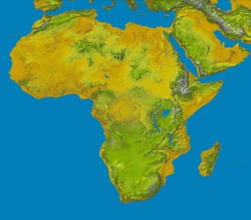 Law Enforcement Techniques
Further to the provisions of the  Regulations  and Rules the Commission has come up with and circulated to Member States national competition authorities a proposed draft cooperation agreement whose rationale is:

Need for a structured process of cooperation and coordination.
Better and more efficient enforcement at both national and regional levels.
Avoidance of contradictory outcomes of enforcement activities.
Ensure efficient use of resources.
7
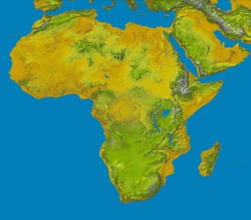 Scope of  Enforcement Cooperation Agreement
The  proposed cooperation agreement between the Commission and the individual national competition authorities of Member States on the application and enforcement of the Regulations cover the following areas: 

Cooperation throughout the investigation process.
Information sharing.
Avoidance of conflict.
Capacity Building issues.
8
Specific Questions to Address when Establishing Enforcement Techniques
What means of investigation and intervention do national  enforcement authorities need to cooperate better in tackling infringements to consumer laws concerning several countries?
What sanctions are necessary to better deter infringing practices?
How can the enforcers act more efficiently and provide a more robust enforcement response to combat malpractices which occur widely in the Common Market or which are perpetrated by the same trader operating in a number of Member States?
9
Specific Questions to Address when Establishing Enforcement Techniques
Given current public funding constraints, a key question  is whether and how possible, more coordinated COMESA level approach could help pool resources and expertise and achieve effective joint enforcement responses to combat infringing practices that harm consumers and businesses in COMESA.
At a practical level, the review should help develop better indicators, identify opportunities for data sharing and lead to improved methodologies and enforcement.
The above questions are also being addressed in the exact manner in the EU showing that the issue of cross-border consumer violations is not only a COMESA problem but a global problem.
10
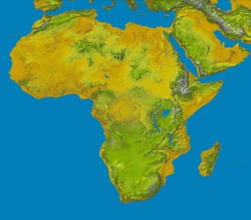 Challenges to Regional Enforcement Collaboration
Legal limitations, due to differences in legal systems and to restrictions in domestic legislation, is one of the more important limitations on regional cooperation. 
Member states are at different stages of competition law development. 
Lack of research on the issue of the interaction between the competition and consumer protection law systems at the regional level and the national levels of the member states.
Issues related to national sovereignty.
Addressing these limitations could be beneficial to international co-operation, despite the costs associated.
11
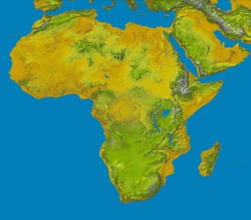 THANK YOU
wmwemba@comesa.int+265  (0) 1 772 466+265 997 941 431
12